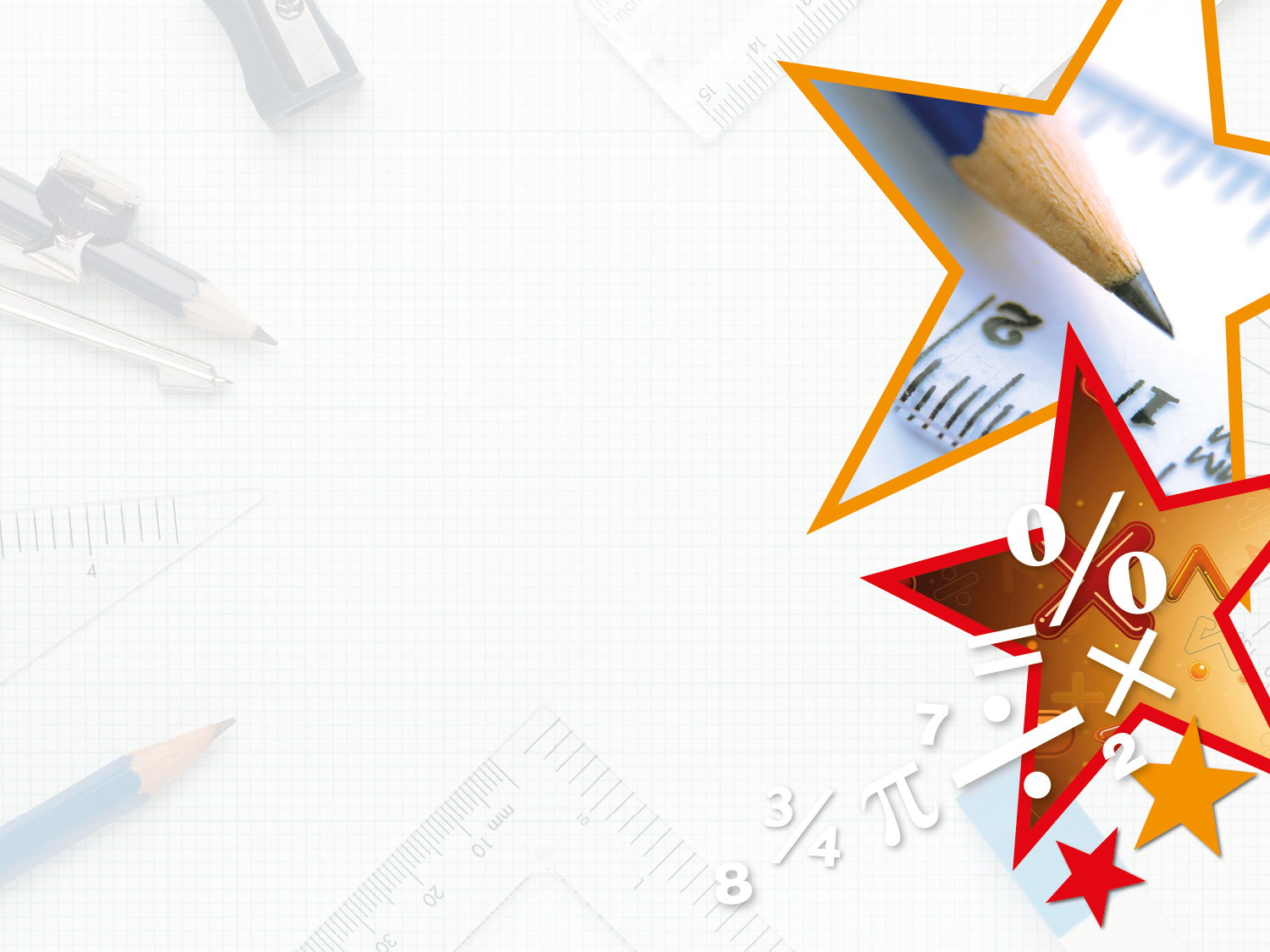 Year 3/4 – Summer Block 5 – Mass and Capacity






Step 1

Year 3:
 LO: I can measure mass  1
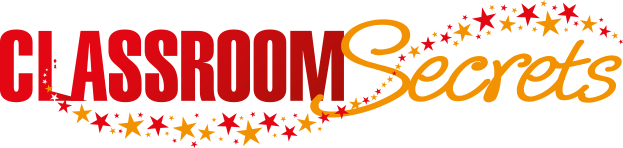 © Classroom Secrets Limited 2018
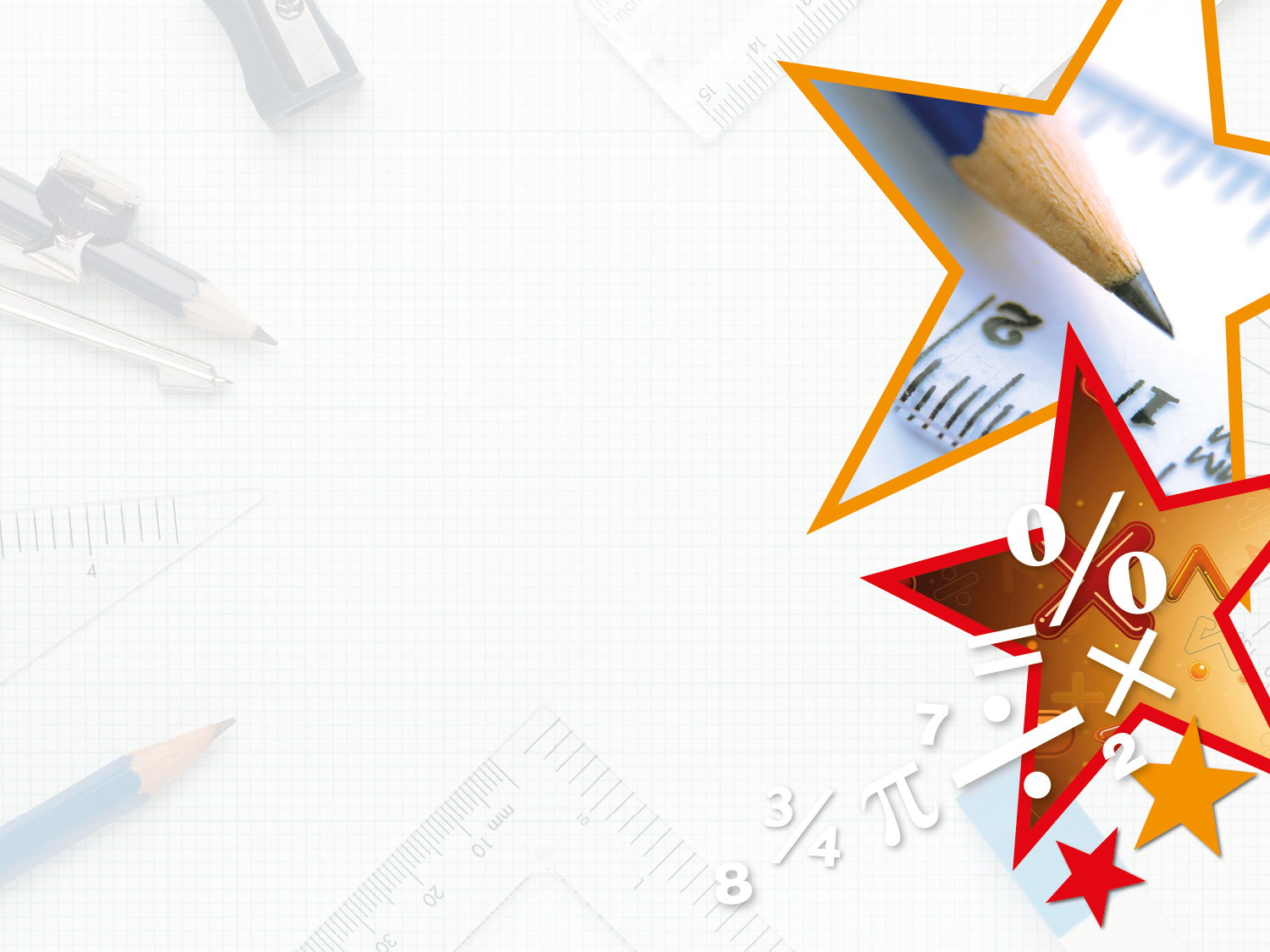 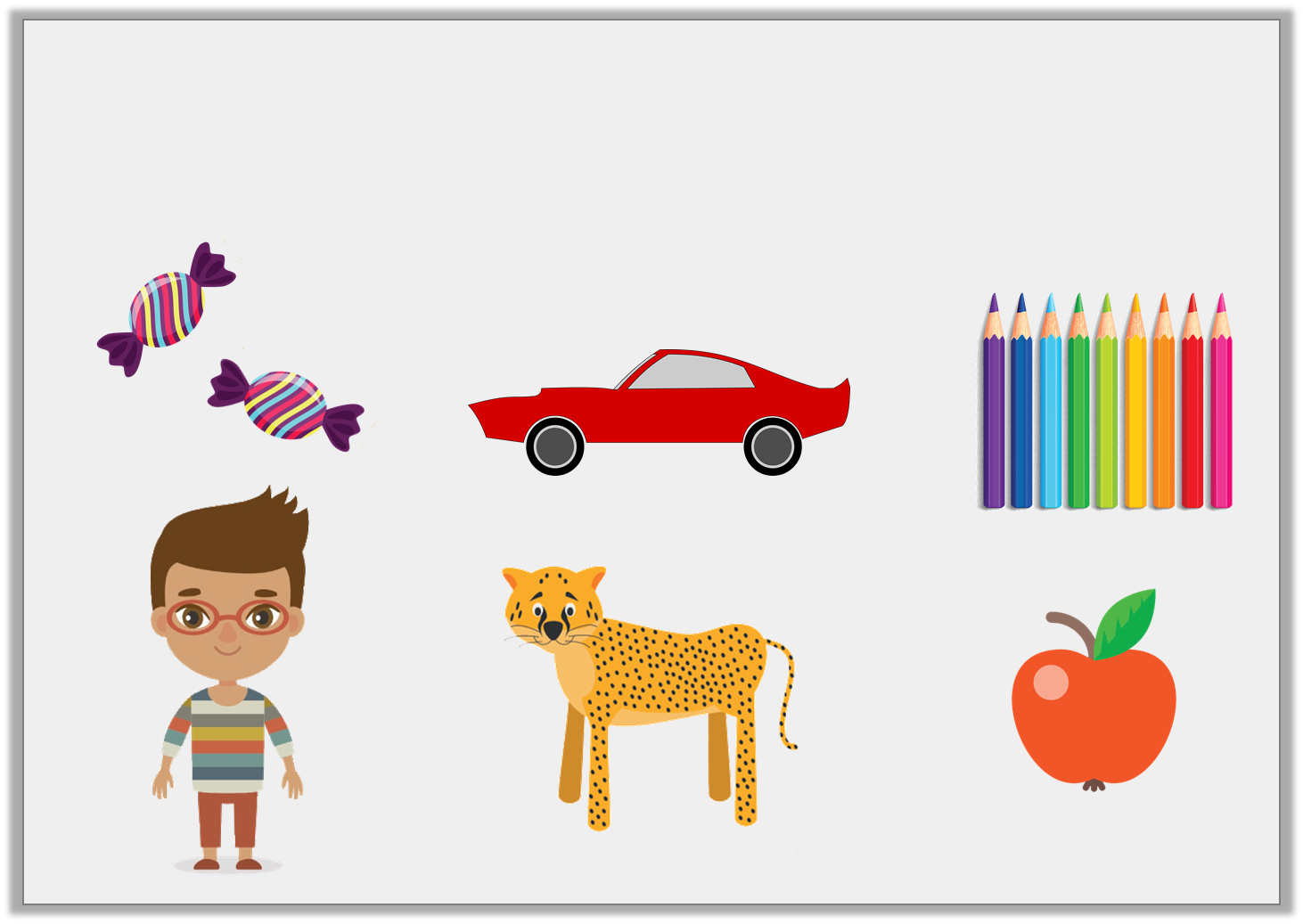 Introduction

Which items would you measure in kilograms?
Which items would you measure in grams?
Y3
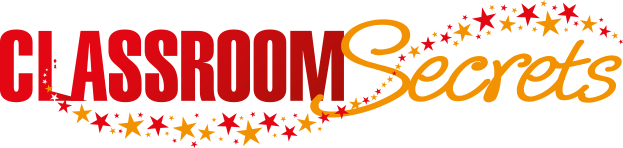 © Classroom Secrets Limited 2018
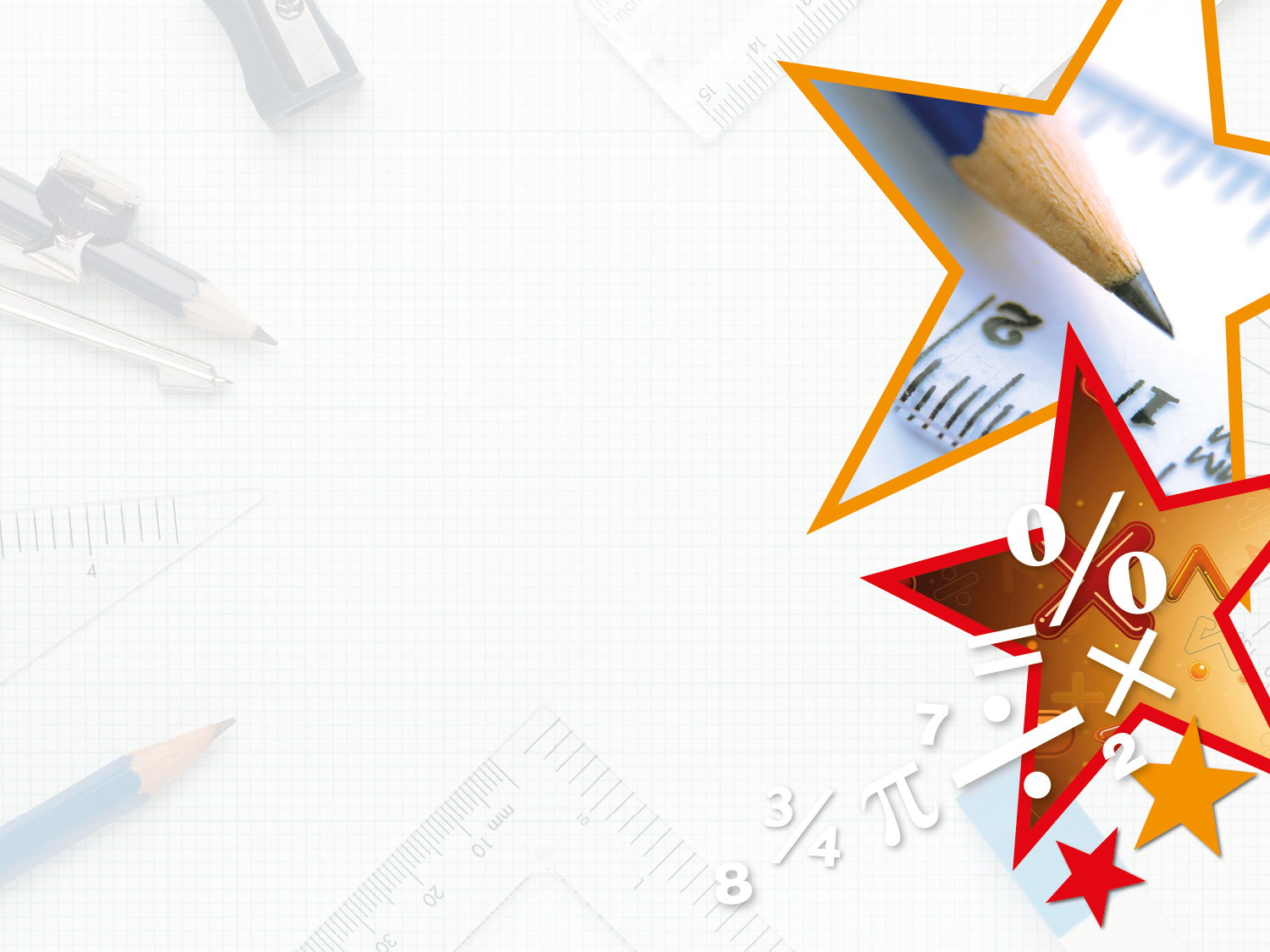 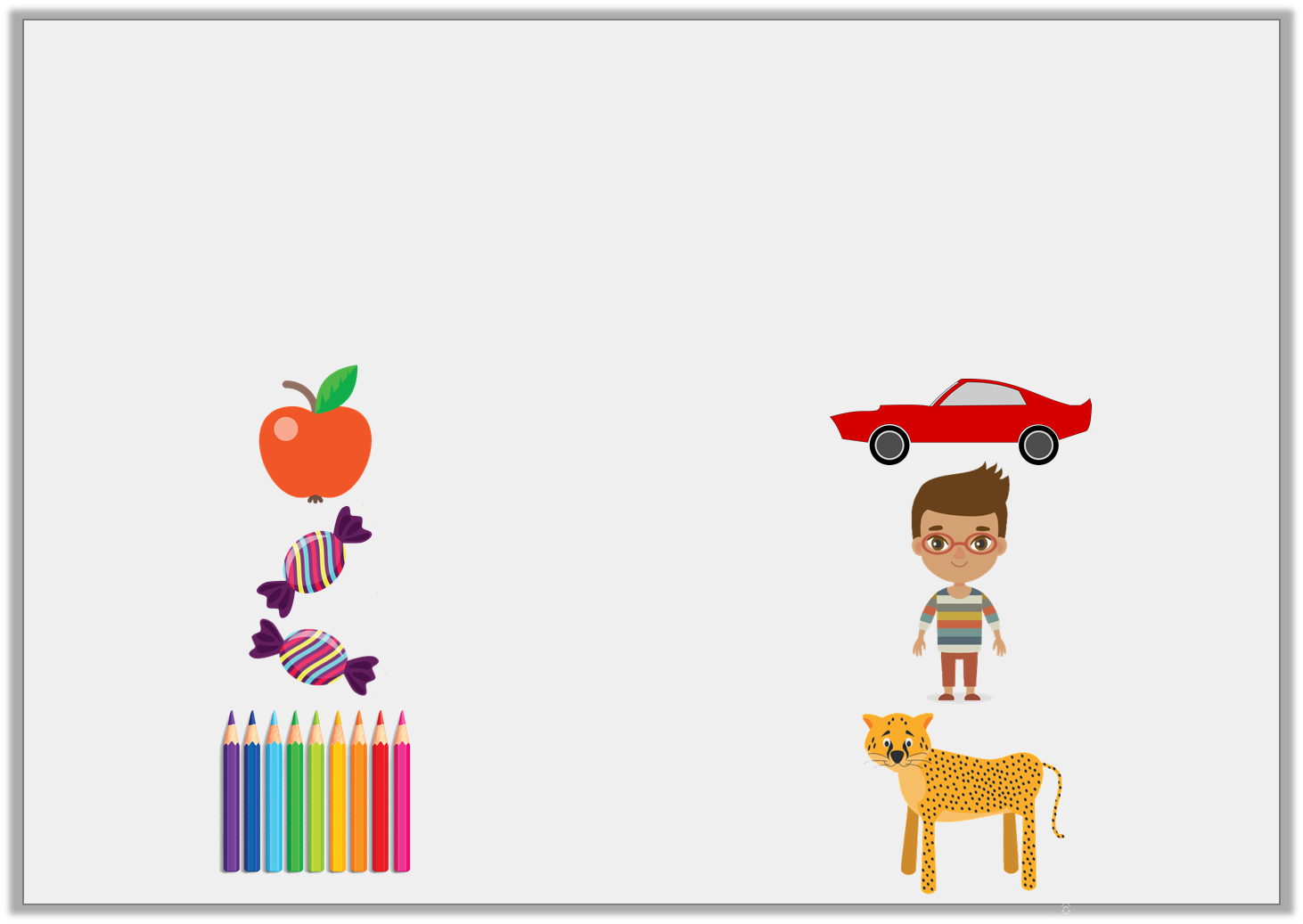 Introduction

Which items would you measure in kilograms?
Which items would you measure in grams?


Grams:								 Kilograms:
Y3
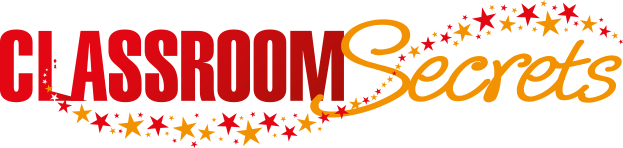 © Classroom Secrets Limited 2018
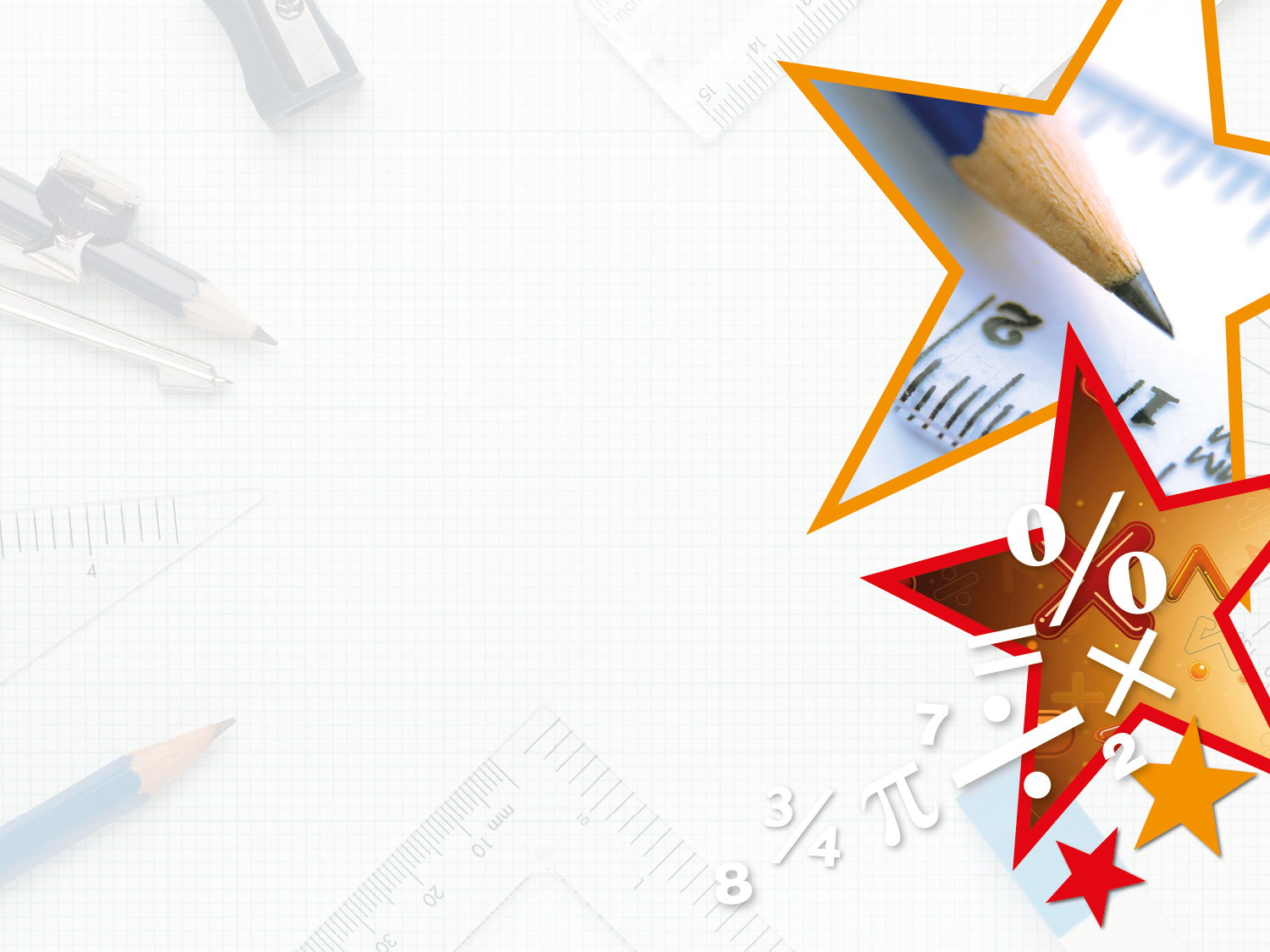 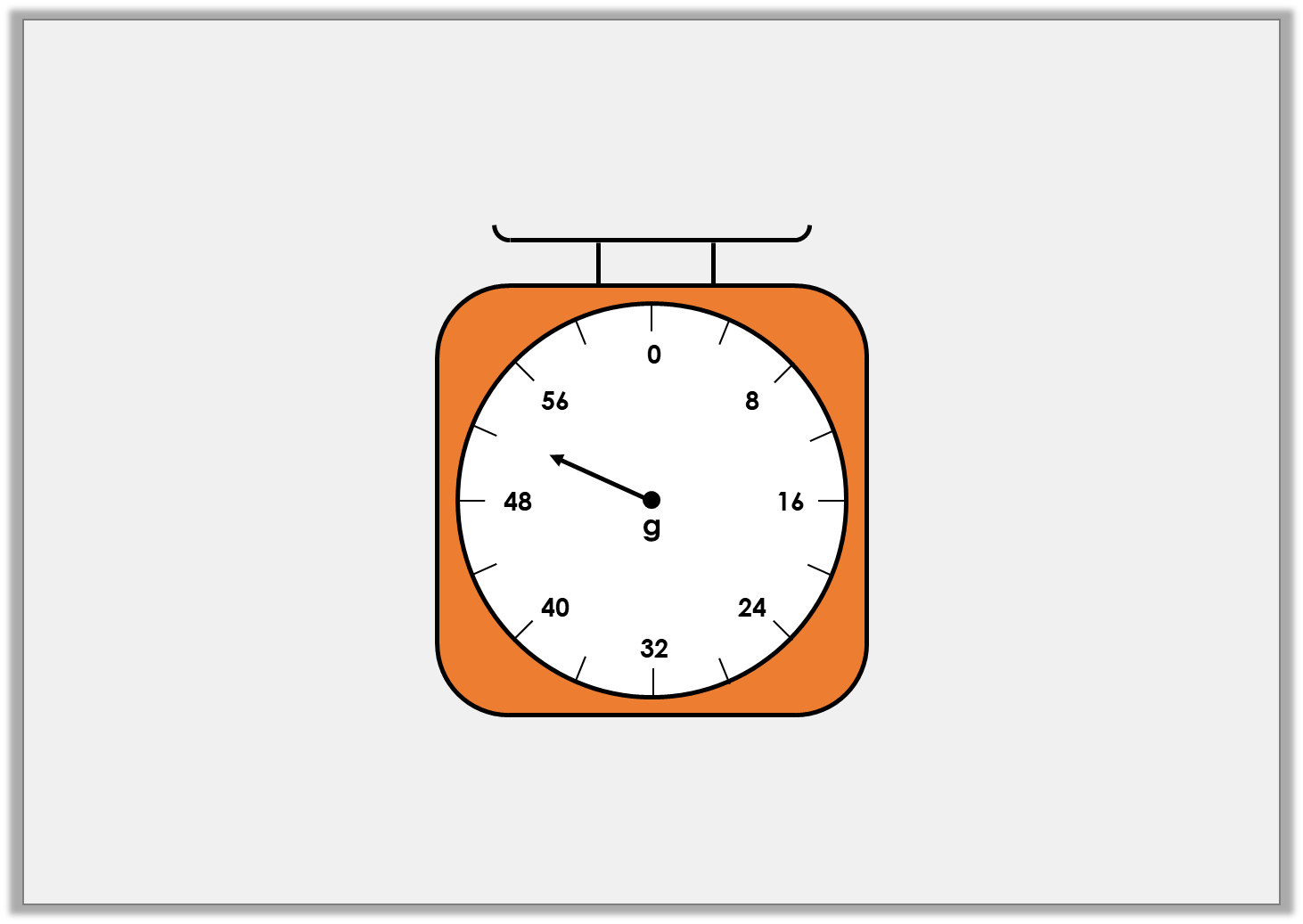 Varied Fluency 1

What mass is the arrow showing on this scale?
Y3
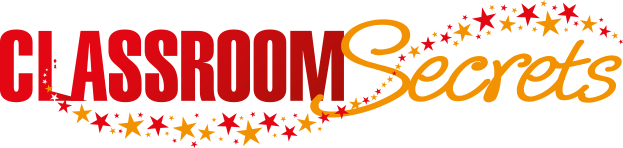 © Classroom Secrets Limited 2018
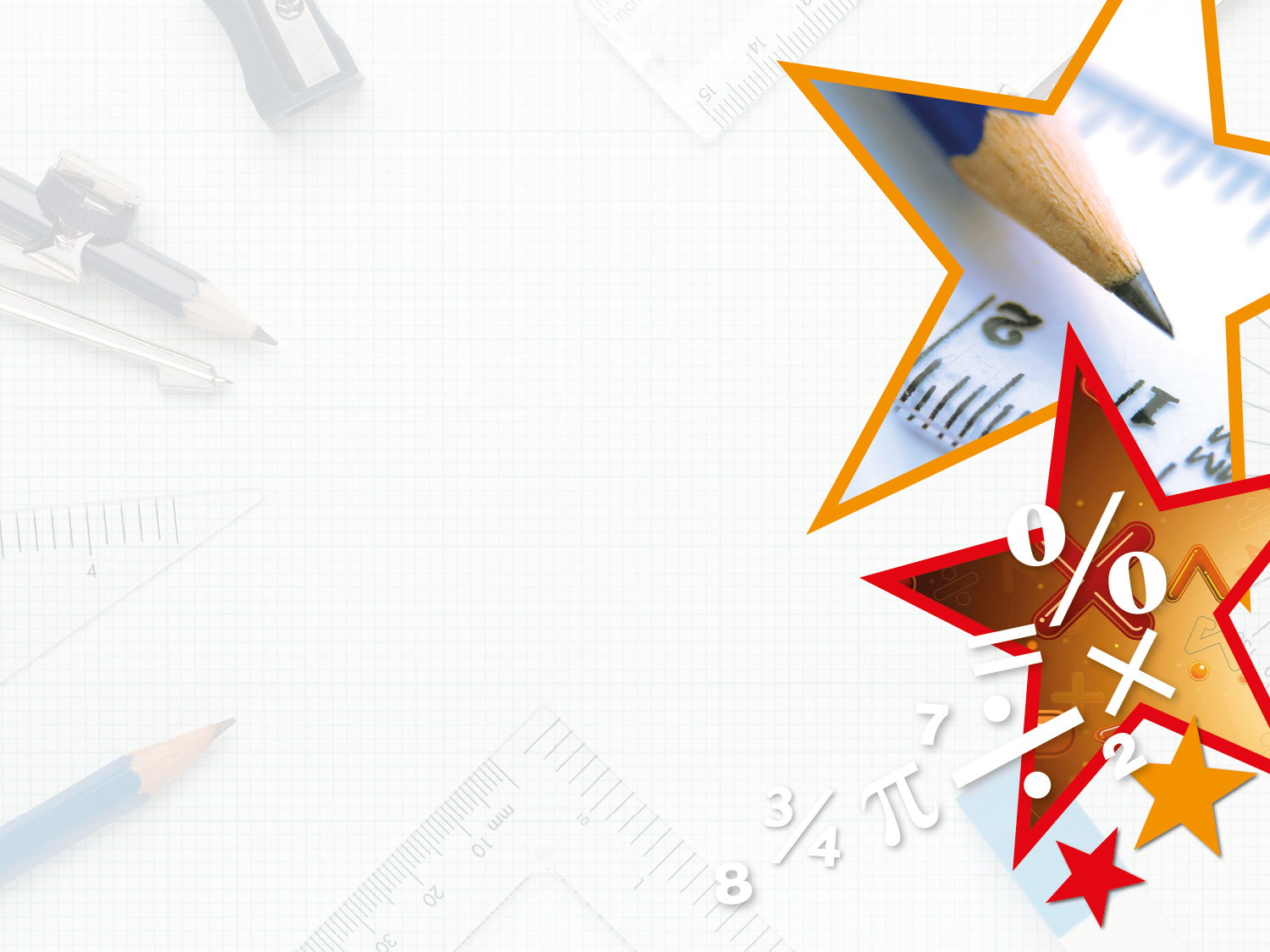 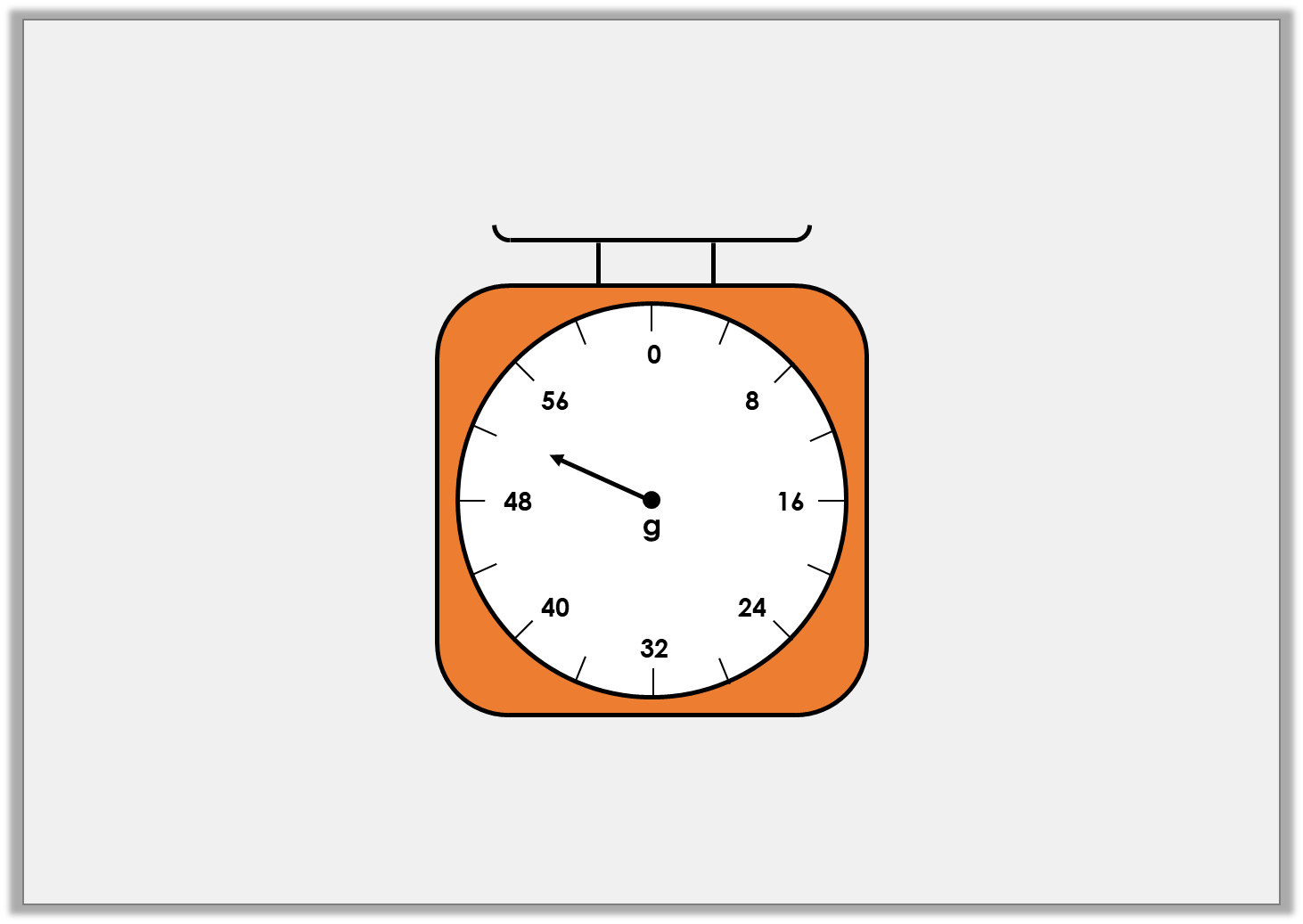 Varied Fluency 1

What mass is the arrow showing on this scale?














52g
Y3
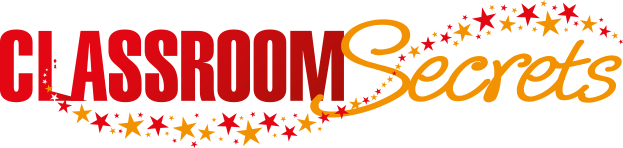 © Classroom Secrets Limited 2018
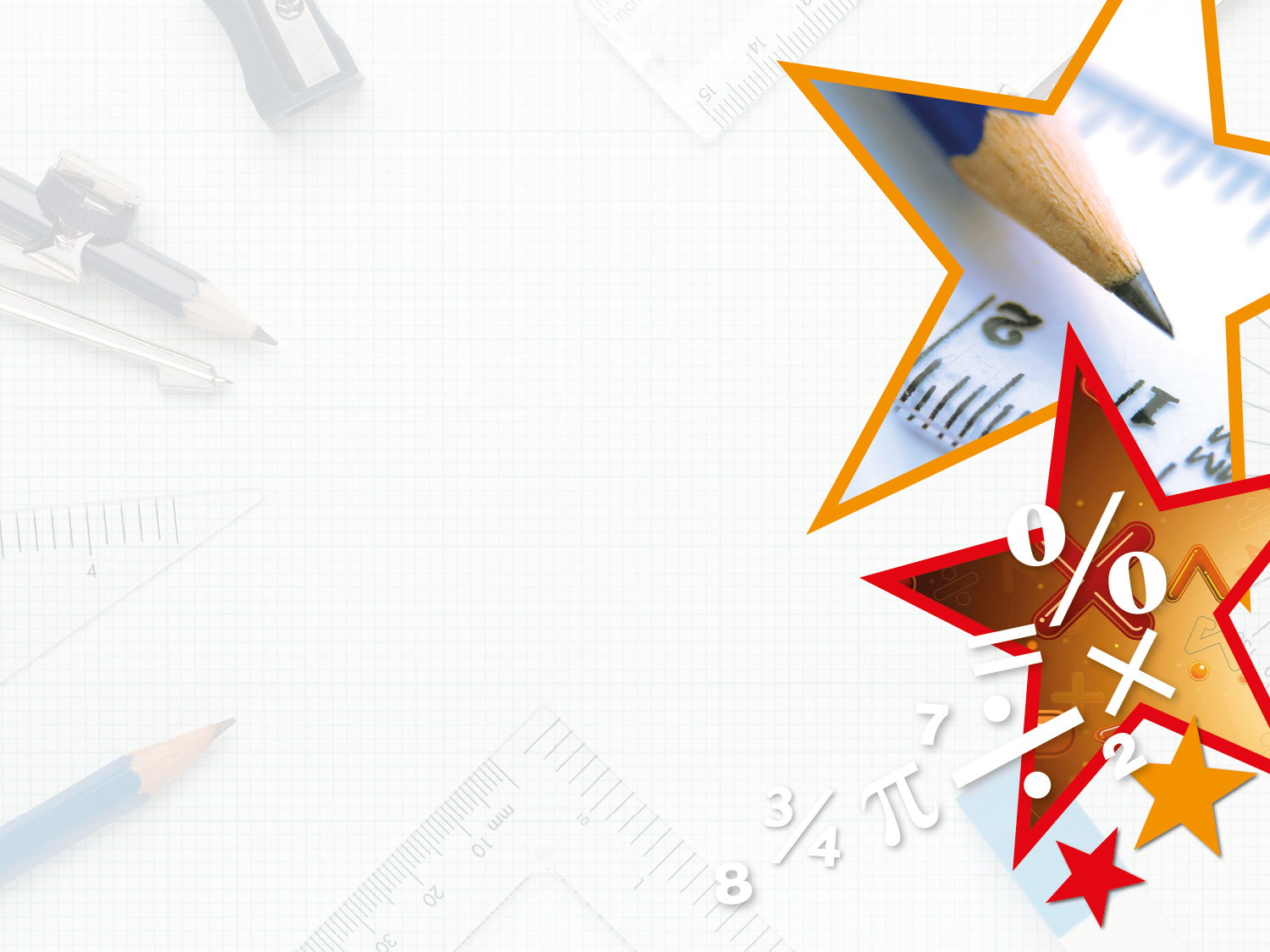 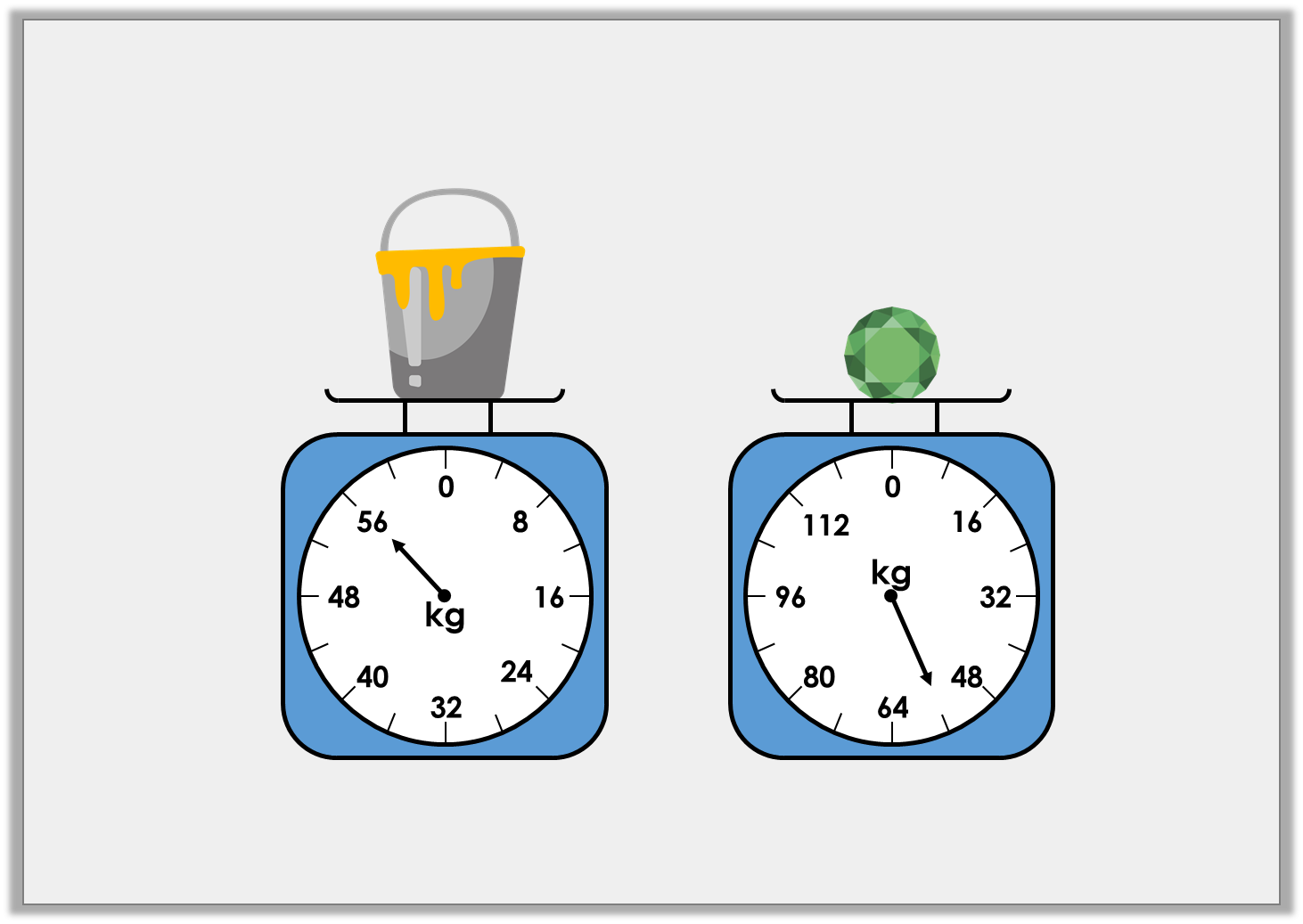 Varied Fluency 2

Which object is the heaviest?
A
B
Y3
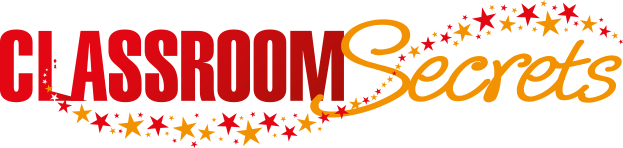 © Classroom Secrets Limited 2018
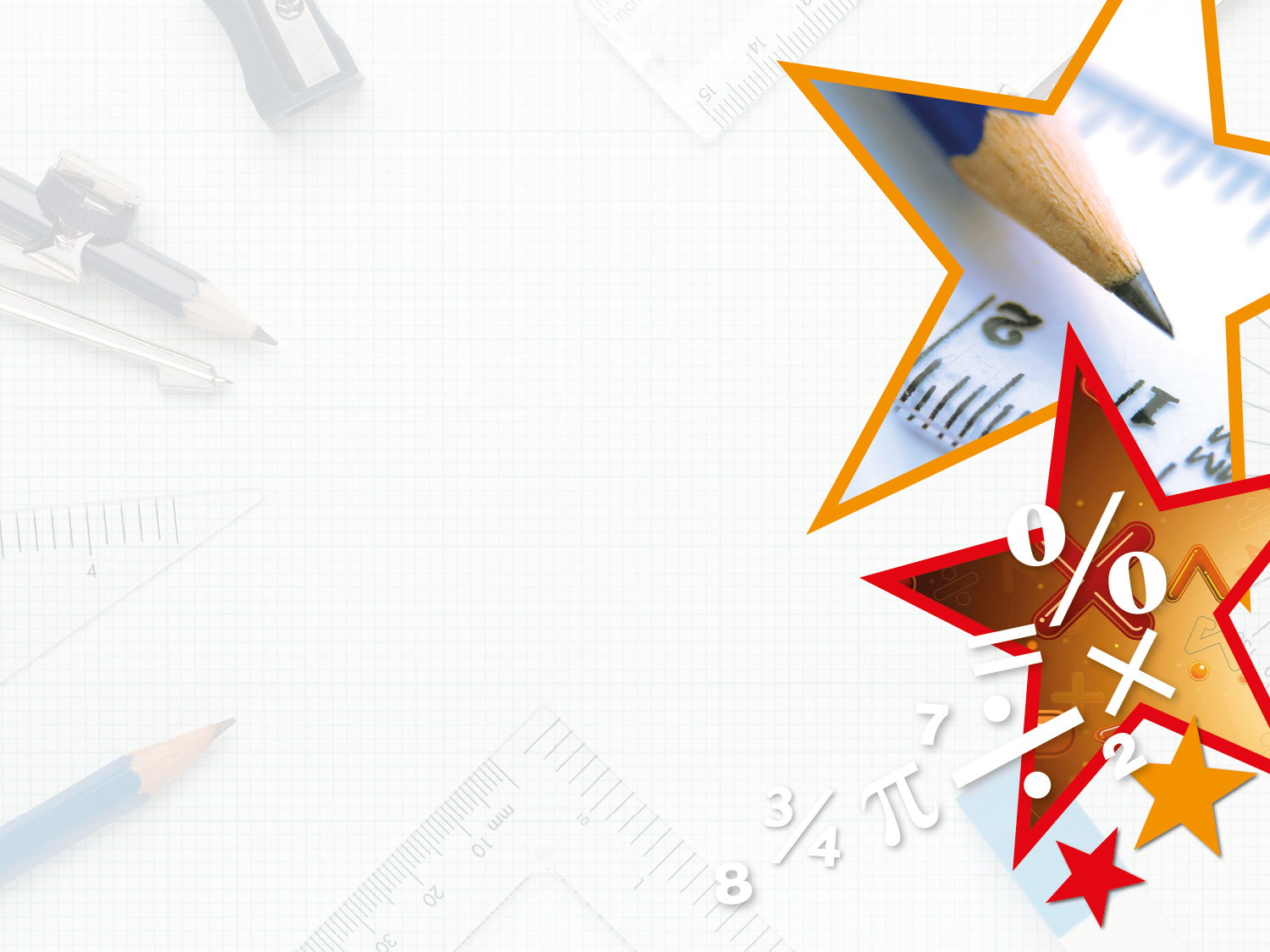 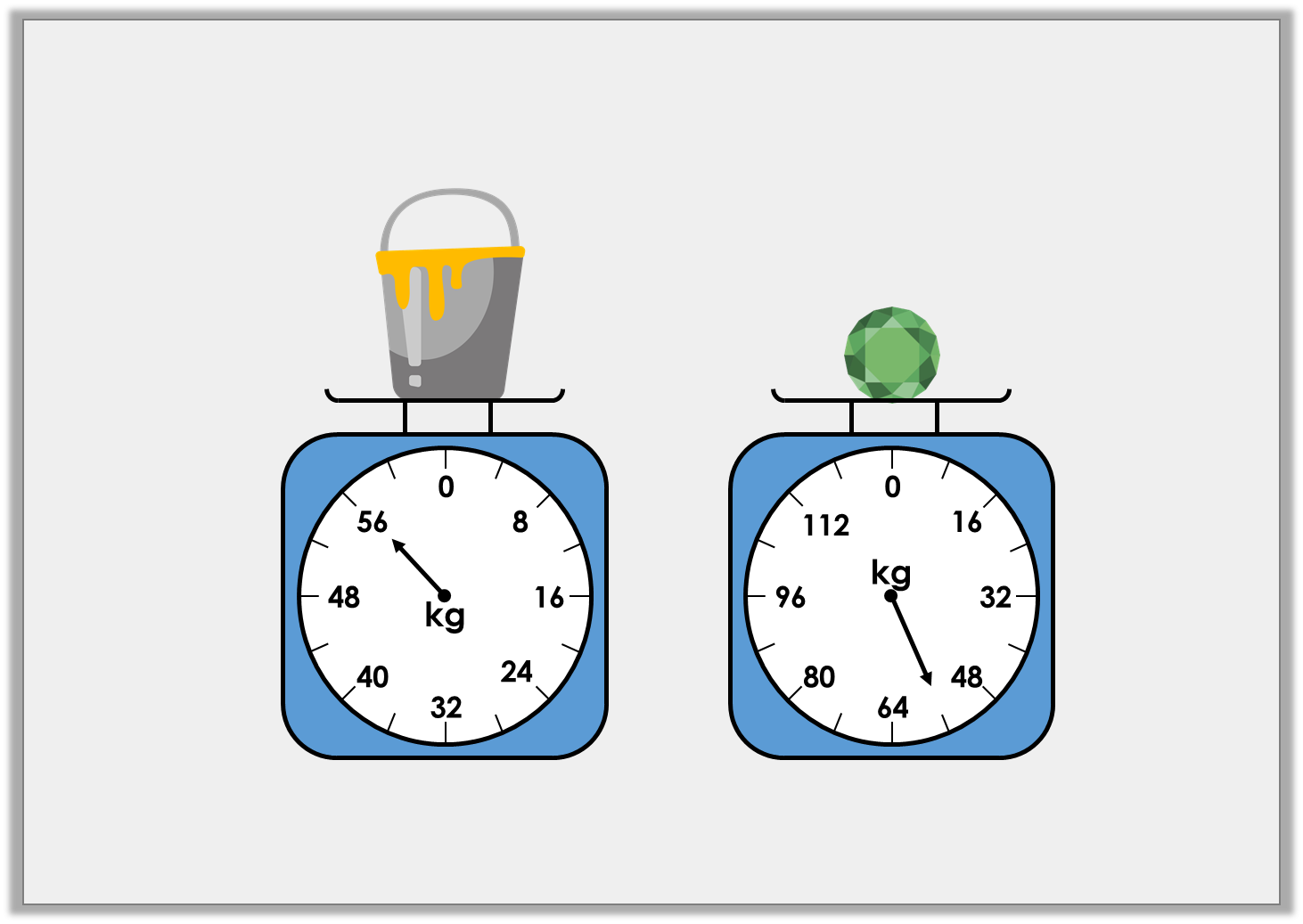 Varied Fluency 2

Which object is the heaviest?














A = 56kg					B = 56kg
Neither because they weigh exactly the same.
A
B
Y3
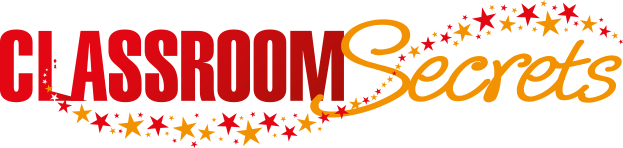 © Classroom Secrets Limited 2018
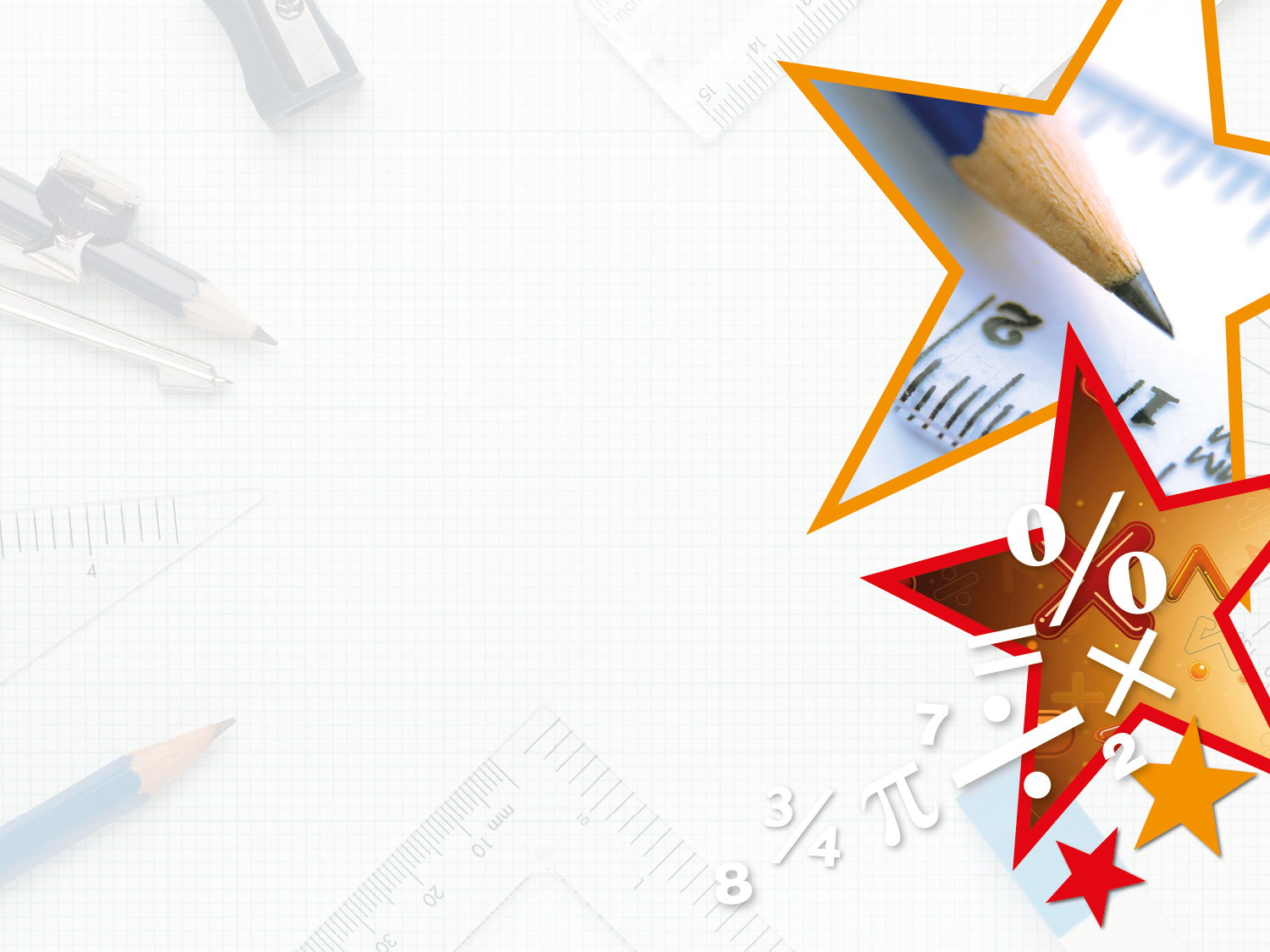 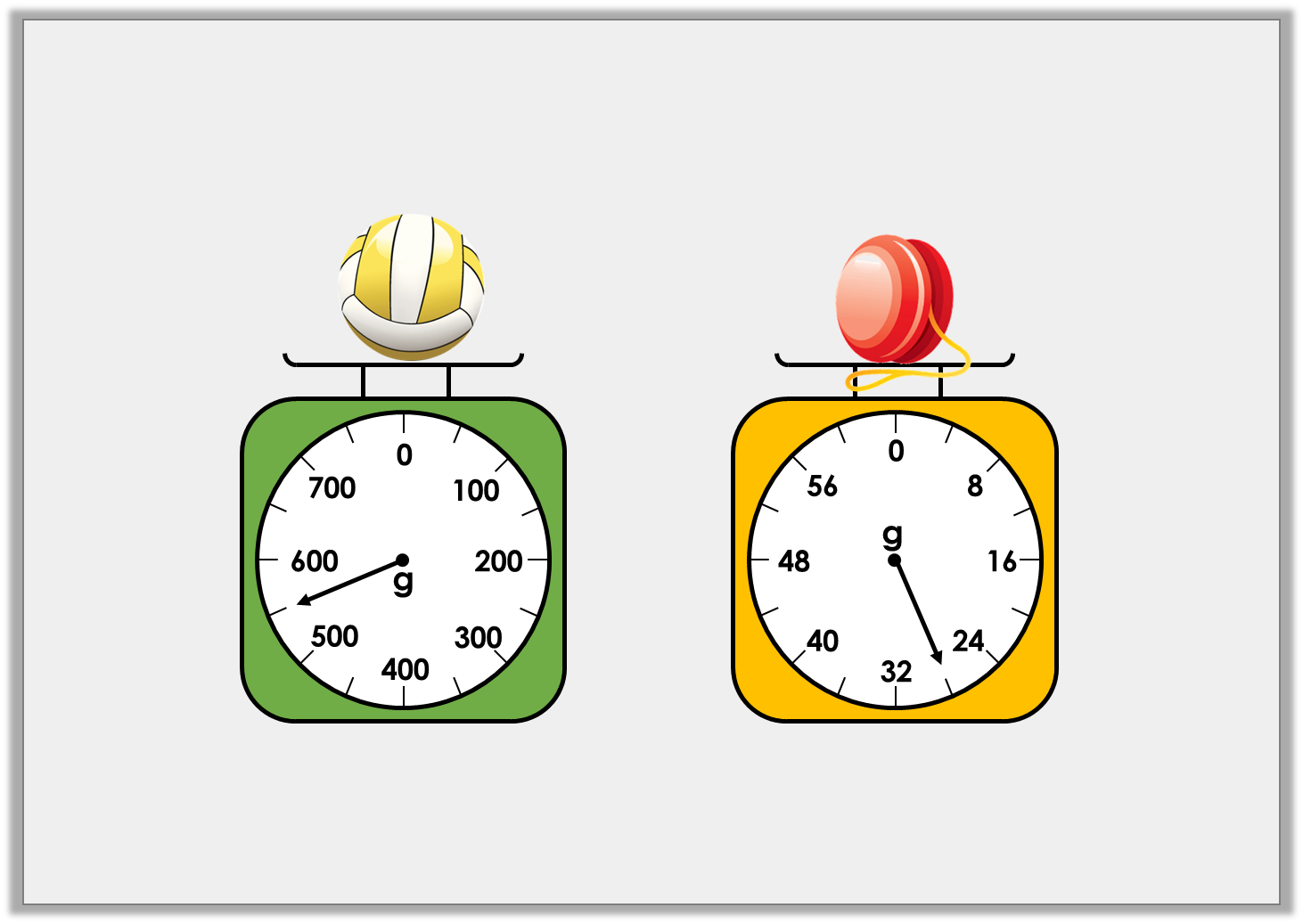 Varied Fluency 3

How much does each object weigh?
A
B
Y3
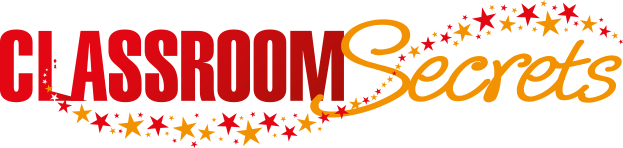 © Classroom Secrets Limited 2018
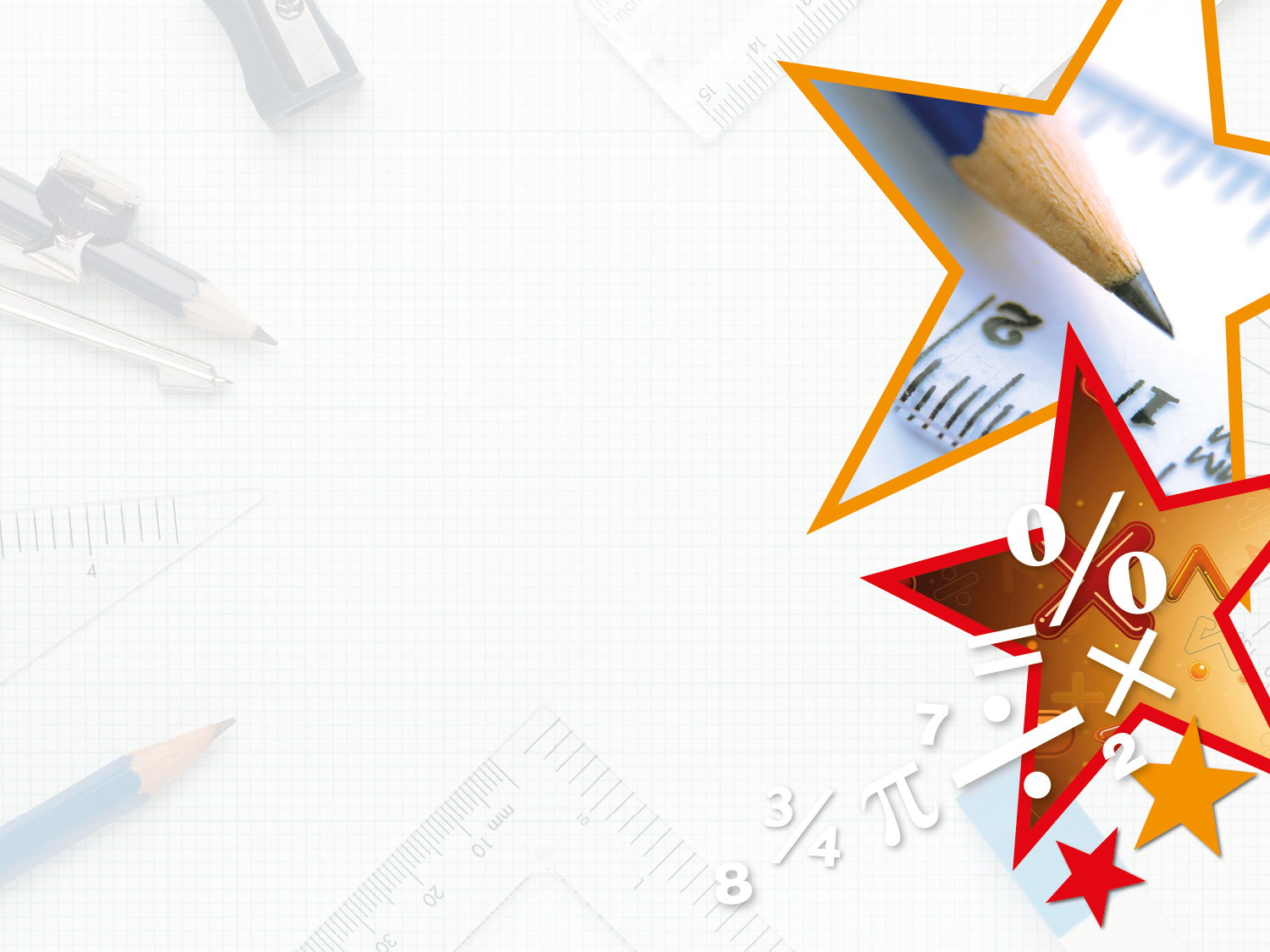 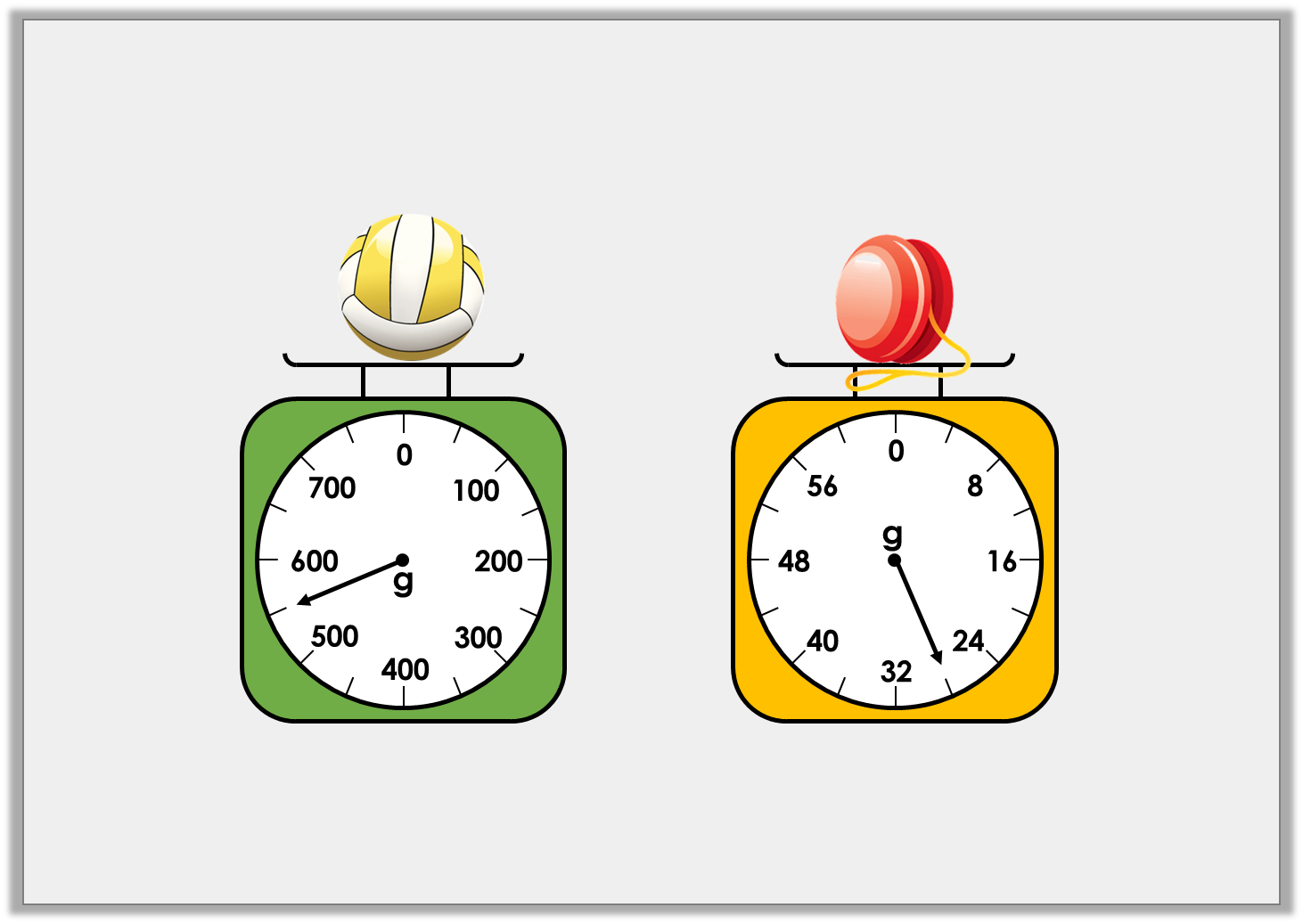 Varied Fluency 3

How much does each object weigh?














550g	      		                        28g
A
B
Y3
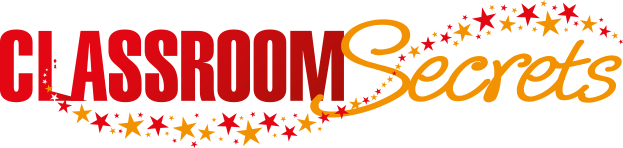 © Classroom Secrets Limited 2018